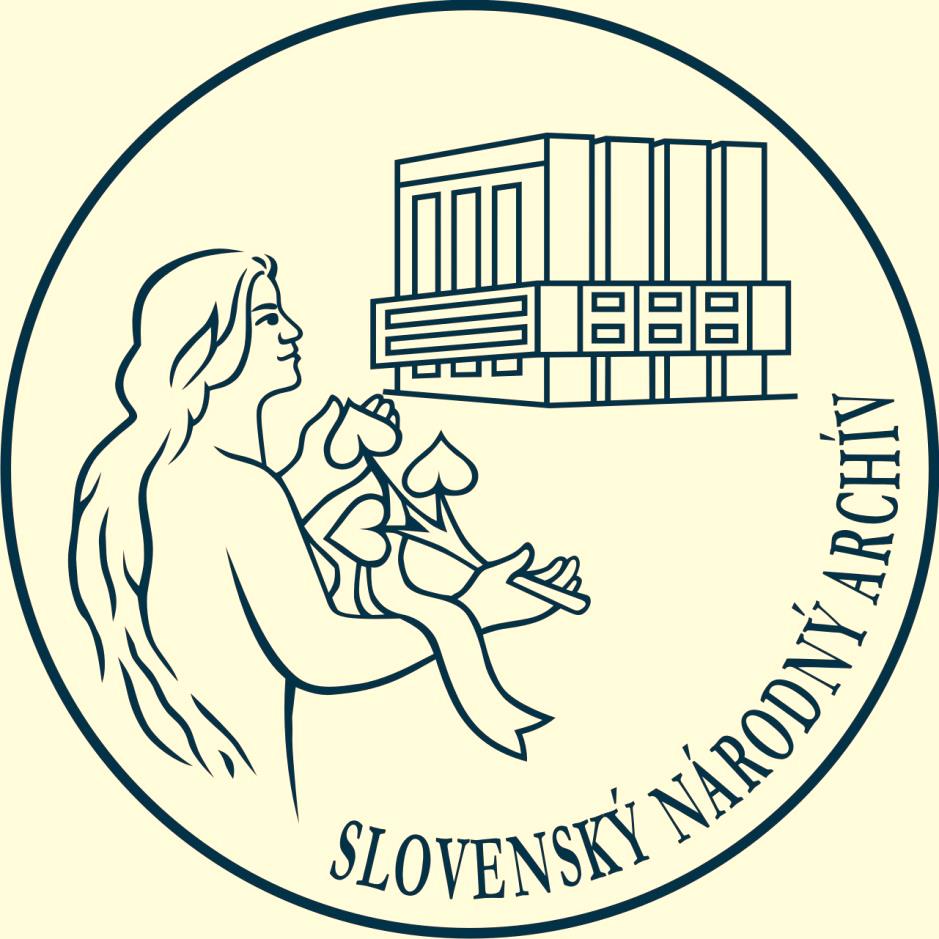 Slovenský národný archív
Erika Javošová
Systém štátnych archívov na Slovensku
Ústredný štátny archív: Slovenský národný archív
Štátne archívy s regionálnou územnou pôsobnosťou
V Bratislave
V Trnave
V Nitre
V Trenčíne
V Banskej Bystrici
V Žiline so sídlom v Bytči
V Košiciach
V Prešove
Špecializované štátne archívy
Slovenský národný archívPrávni predchodcovia
Krajinský archív v Bratislave, 1928-1939
Archív Ministerstva vnútra, 1940-1945
Archív Povereníctva vnútra, 1945-1952
Pôdohospodársky archív, 1948-1954
Slovenský ústredný archív, od 1952
Vznik a názvy
1954: Štátny slovenský ústredný archív
1975: Štátny ústredný archív Slovenskej socialistickej republiky
1991: Slovenský národný archív
Účelová budova SNA na Drotárskej ceste
Architekt: ing. Vladimír Dedeček    Slávnostné otvorenie: 30.8.1983
Kapacitacca 60 km, z toho voľných cca 17 km
Vnútorné organizačné členenie
Oddelenie služieb verejnosti
Oddelenie ochrany archívnych dokumentov
Oddelenie spracovania archívnych dokumentov 1
Oddelenie spracovania archívnych dokumentov 2
Slovenský banský archív v Banskej Štiavnici
Oddelenie služieb verejnosti
Podateľňa
Správna agenda – vyhľadanie archívnych dokumentov a vyhotovenie ich kópií na základe žiadosti pre štátne orgány, súdne inštitúcie, fyzické osoby atď. (cca 8000/1 rok)
Predarchívna starostlivosť – ústredné orgány štátnej správy a subjekty s celoslovenskou, resp. nadregionálnou pôsobnosťou, napr. ministerstvá, výskumné ústavy, kultúrne a športové inštitúcie a pod. (cca 450 pôvodcov)
Bádateľňa
Knižnica
Bádateľňa
Štúdium je bezplatné
Bádateľský poriadok
Bádateľský list, žiadanka – papierová forma
Originály, mikrofilmy, digitálne kópie
Množstvo je obmedzené
Možnosť objednania kópií arch.dokumentov
Cca 500 bádateľov, 2500 bádateľ.návštev/1 rok
Odborná archívna knižnica
Neverejná knižnica s historickým zameraním (len prezenčné štúdium)
Elektronická aj papierová katalogizácia
Cca 75 000 zväzkov
Výstavy a konferencie
Oddelenie spracovania archívnych dokumentov 2 (1918- súčasnosť)
Typy fondov:
Štátna moc a správa 1918-1945
Štátna moc a správa 1939-1945
Štátna moc a správa 1945-1968
Štátna moc a správa 1968-súčasnosť (uzavreté)
Politické strany
Spolky
Pramene k cirkevným dejinám
Pramene k historickej demografii
Nespracované arch.dokumenty uložené v balíkoch
Fond Minister ČSR s plnou mocou pre správu Slovenska
Fond Ministerstvo vnútra SR 1938-45, dokumenty Židov
Fond Policajné riaditeľstvo v Bratislave, 1919-52,žiadosti o pasy a víza
Fond Kancelária prezidenta republiky, 1939-45
Fond Slovenská tlačová kancelária, 1939-45
Fond Sčítanie ľudu 1930
Fond Ústredný výbor Komunistickej strany Slovenska, 1945-90
Zbierka súdobej dokumentácie, netradičné predmety
Fond Slovenská národná rada, 1945-60, Rád SNP
Oddelenie spracovania archívnych dokumentov 1 (najstaršie – 1918)
Fondy štátnych inštitúcií a ich expozitúr
Fondy šľachtických rodov a správy ich majetkov
Fondy cirkevných inštitúcií
	+ fondy hodnoverných miest
Fondy škôl a vzdelávacích inštitúcií
Osobné fondy a pozostalosti
Zbierky
Knižnica Bratislavskej kapituly
Naše najstaršie...
...naše úplne najstaršie!
Štátne: spis Uhorského kráľovského ministerstva vnútra
Šľachtické: armáles pre Mikuláša z Gary
Šľachtické: list Adolfa Schwarzenberga Mikulášovi Pálfimu
Šľachtické: Pálfiovci – urbár bojnického panstva,vzorkovník súkna súkenky v Častej
Šľachtické: trhové privilégium pre Šintavu, Senec a Sereď
Cirkevné: listina pápeža Pavla II. pre vicekancelára Academie Istropolitany, odpustková listina pre Dóm sv. Martina
Cirkevné: Kremnický kódex V,cyrilometodské ofícium Adest dies gloriosa
Cirkevné: testament J. Selepčéniho,návrh barokového oltára pre kláštor v Jasove
Hodnoverné miesta: protokol
Hodnoverné miesta: chirograf
Školy: matrika študentov Kráľovskej právnickej akadémie v Bratislave
Osobné fondy: D. Jurkovič,sv. Hostýn, vlastná vila Žabovřesky
Osobné fondy: M. R. Štefánik,francúzsky pas, návrh skladacej fajky
Osobné fondy: trofej pre víťaza šachového turnaja
Zbierky: súkromné šľachtické pečatidlo
Zbierky: plán korunovačného kopca v Bratislave
Knižnica Bratislavskej kapituly: inkunábula
Knižnica Bratislavskej kapituly: Bratislavský antifonár
Knižnica Bratislavskej kapituly: Bratislavský antifonár
Glóbus hviezdnej oblohy W. J. Bleaua
Glóbus hviezdnej oblohy W. J. Bleaua
Oddelenie ochrany archívnych dokumentov
Reštaurátorské pracoviská
Digitalizačné pracoviská
Chemické laboratóriá
Ďakujem za pozornosť.